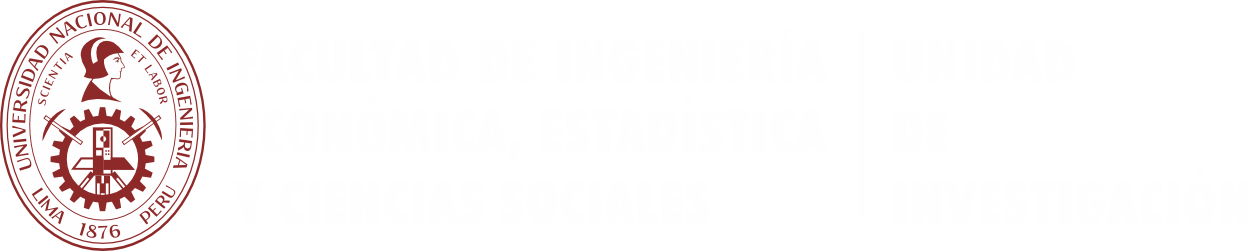 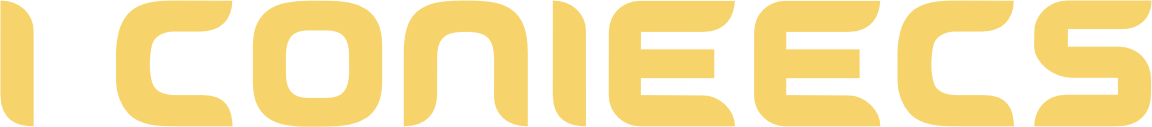 Tema: Afjnncx kdsms  dasd
Autor(es):
Tema: TEMA TEMA TEMA TEMA TEMA TEMA TEMA TEMA TEMA TEMA TEMA TEMA TEMA TEMA TEMA TEMA TEMA TEMA TEMA TEMA TEMA TEMA TEMA TEMA TEMA TEMA TEMA TEMA TEMA
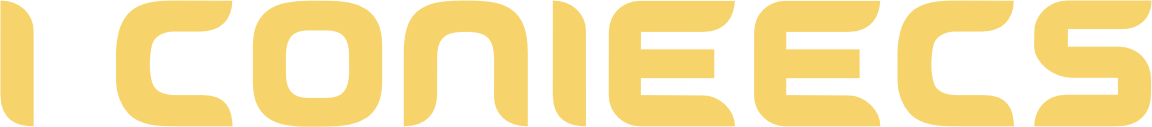